Overview of vanes
Brian murphy and Emily valenzuela
Cive 717
Homework No. 4 – Spring 2018
What are vanes
Vanes are structures constructed in a stream to redirect flow by changing rotational eddies (i.e., secondary flows). 
They are used as part of natural stream restoration efforts to improve instream habitat and prevent bank erosion. 
There are several variants on vanes
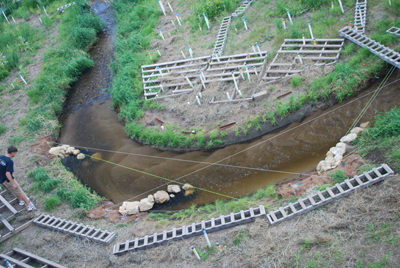 Physical Properties
Vanes are typically formed with rock, woody debris, or the combination of the two.
Vanes can also be made with concrete (i.e. iowa vanes)
Large boulders are used to anchor the vane
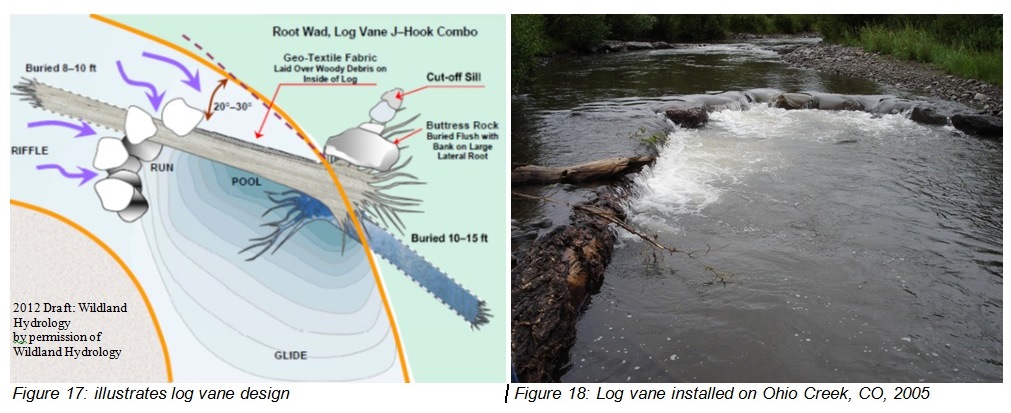 Physical Properties
Vanes consist of: 
an anchor section that is keyed to bank 
a section that extends partially or fully in to the bankfuLl width of a stream
Rocks vanes should be constructed with rock that is angular, flat, or cubed
Rocks used should be hard enough to resist weathering, free of cracking, and not porous
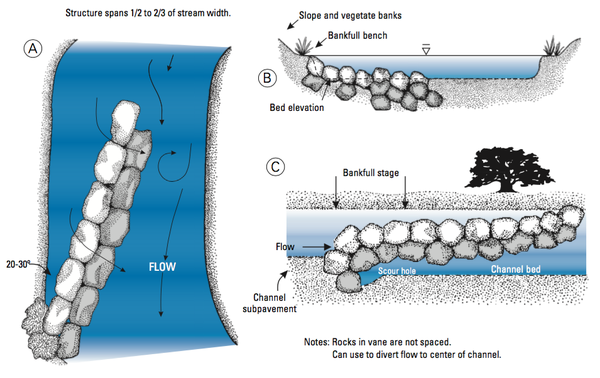 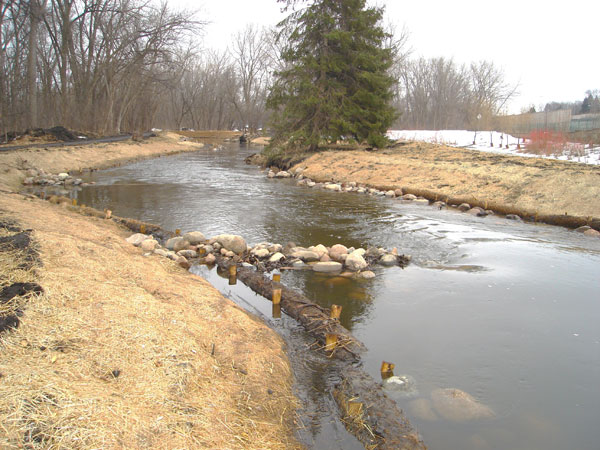 Physical processes
Vanes:
Modify flow direction away from streambanks
The upstream angle of the structure is critical. 
For the structure to work properly the upstream angle needs to be into the bank in the downstream direction. 
The resultant flow will be at a 90 ° angle perpendicular to the vane.
Create depositional zone near banks to reduce streambank erosion
Create local scour near center of stream
Physical processes
local scour forms a  pool that Is used for energy dissipation and to increase pool habitat for fish
IT IS SUGGESTED TO USE VANES IN CHANNELS THAT HAVE A WIDTH TO DEPTH RATIO OF 12 OR GREATER
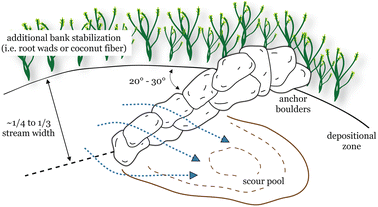 Types of vanes
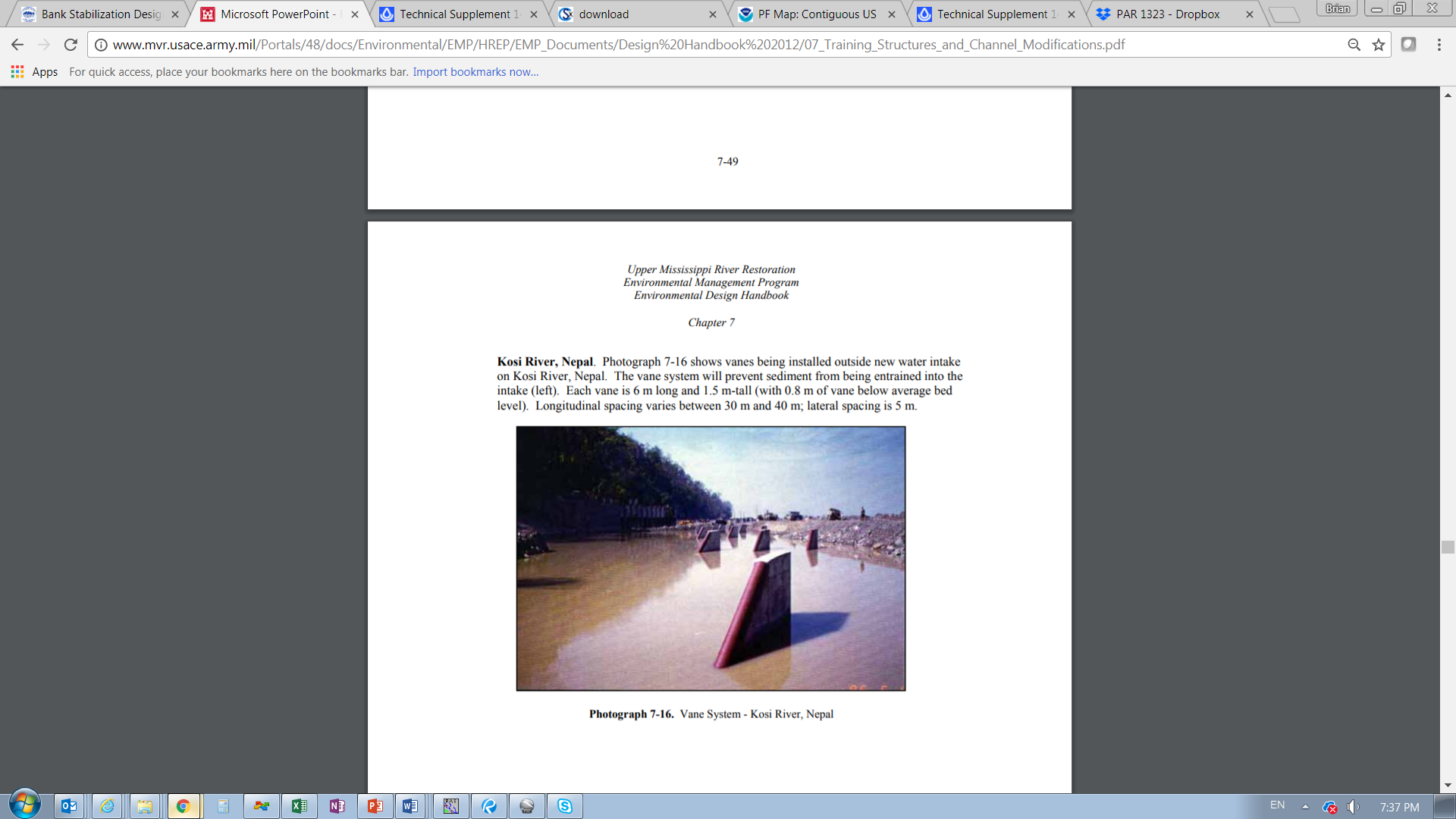 Iowa Vanes
Cross Vane
Double Cross Vane
J-hook cross vanes
Iowa Vane
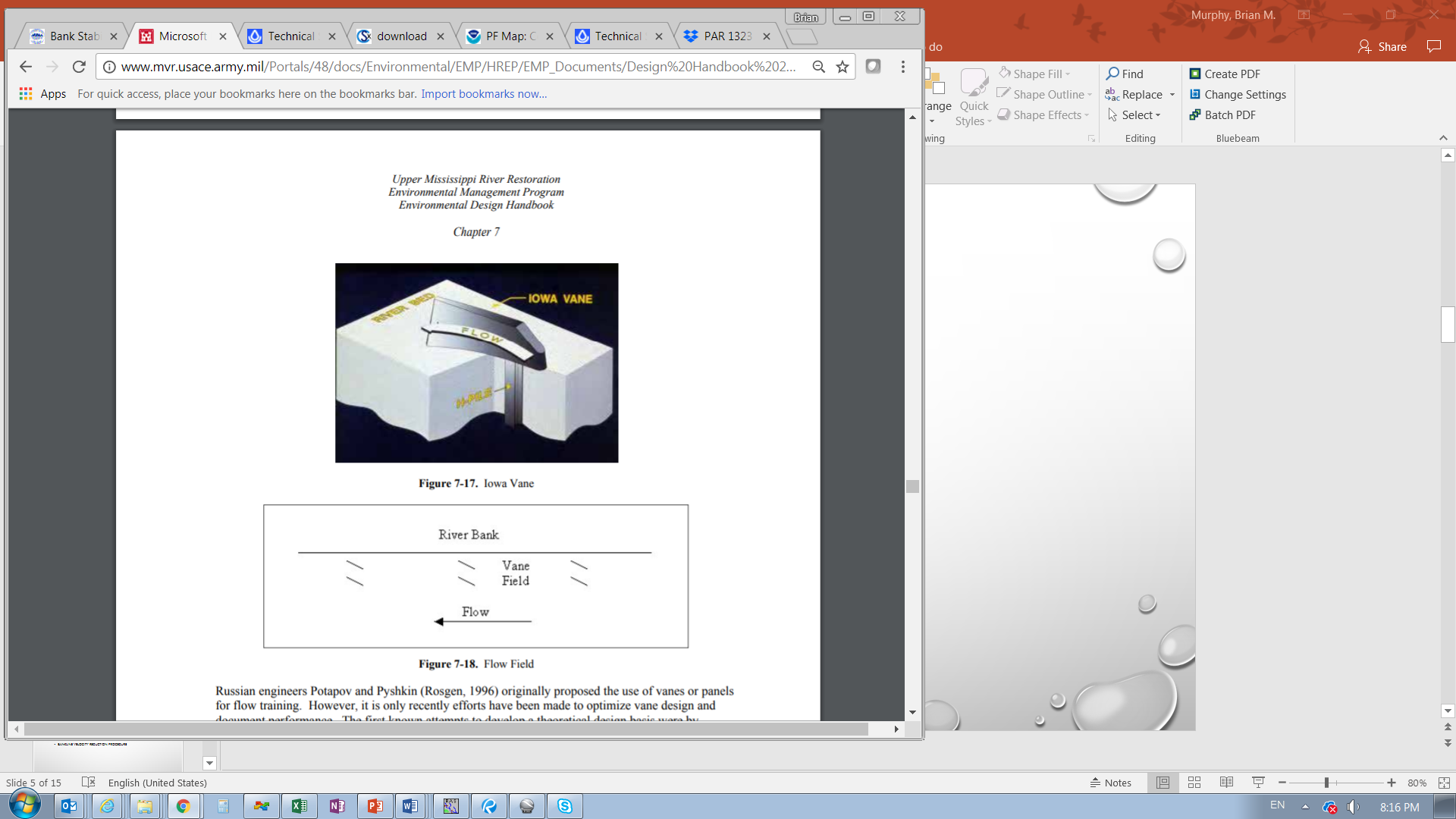 Iowa vanes are structures placed in an eroding streambed that cause the flow to be redirected, which results in the deposition of sediment on the eroding bank.
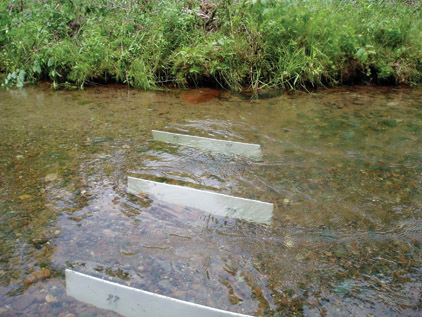 Iowa Vane
Iowa vane placement details
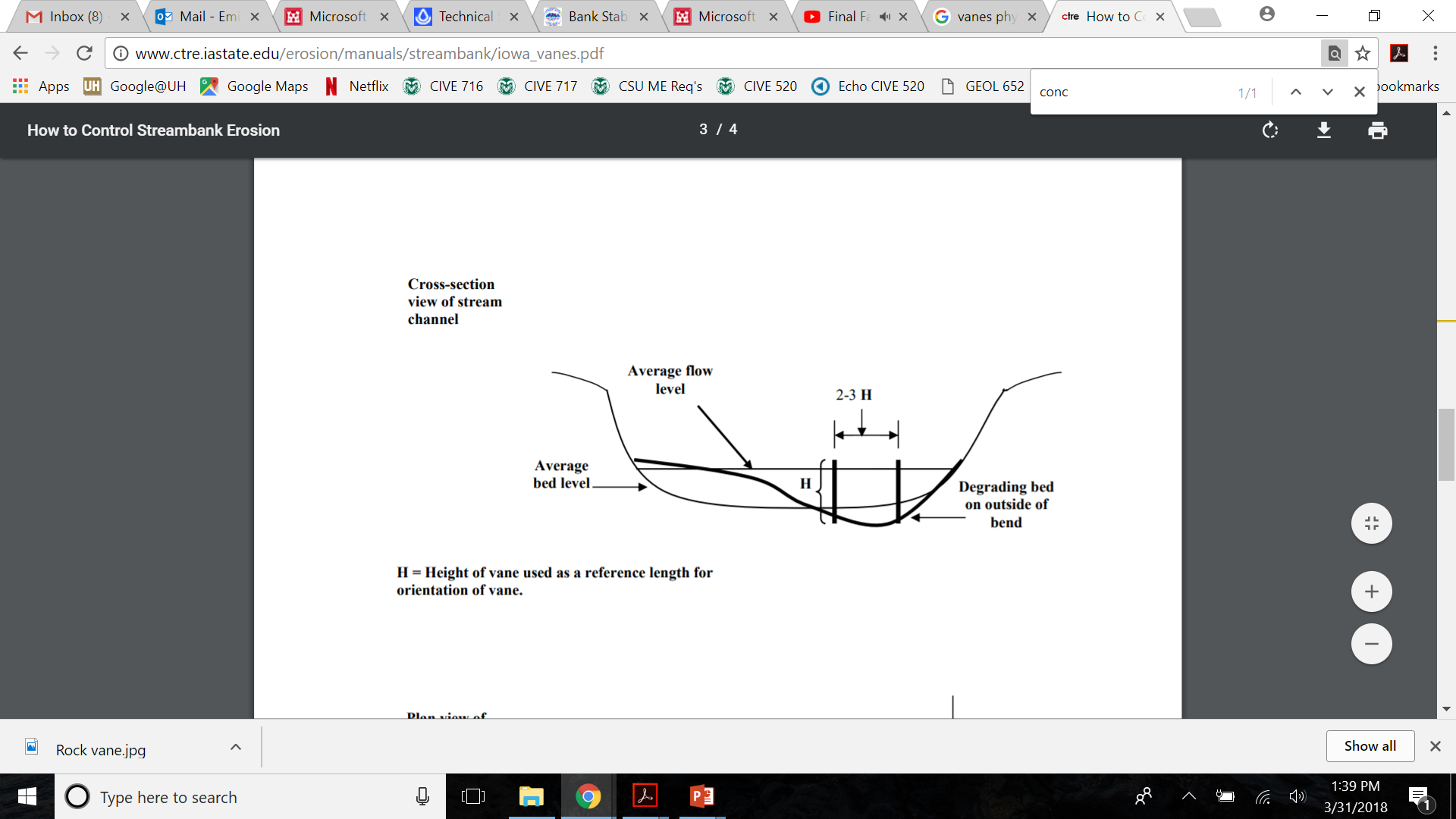 Profile view
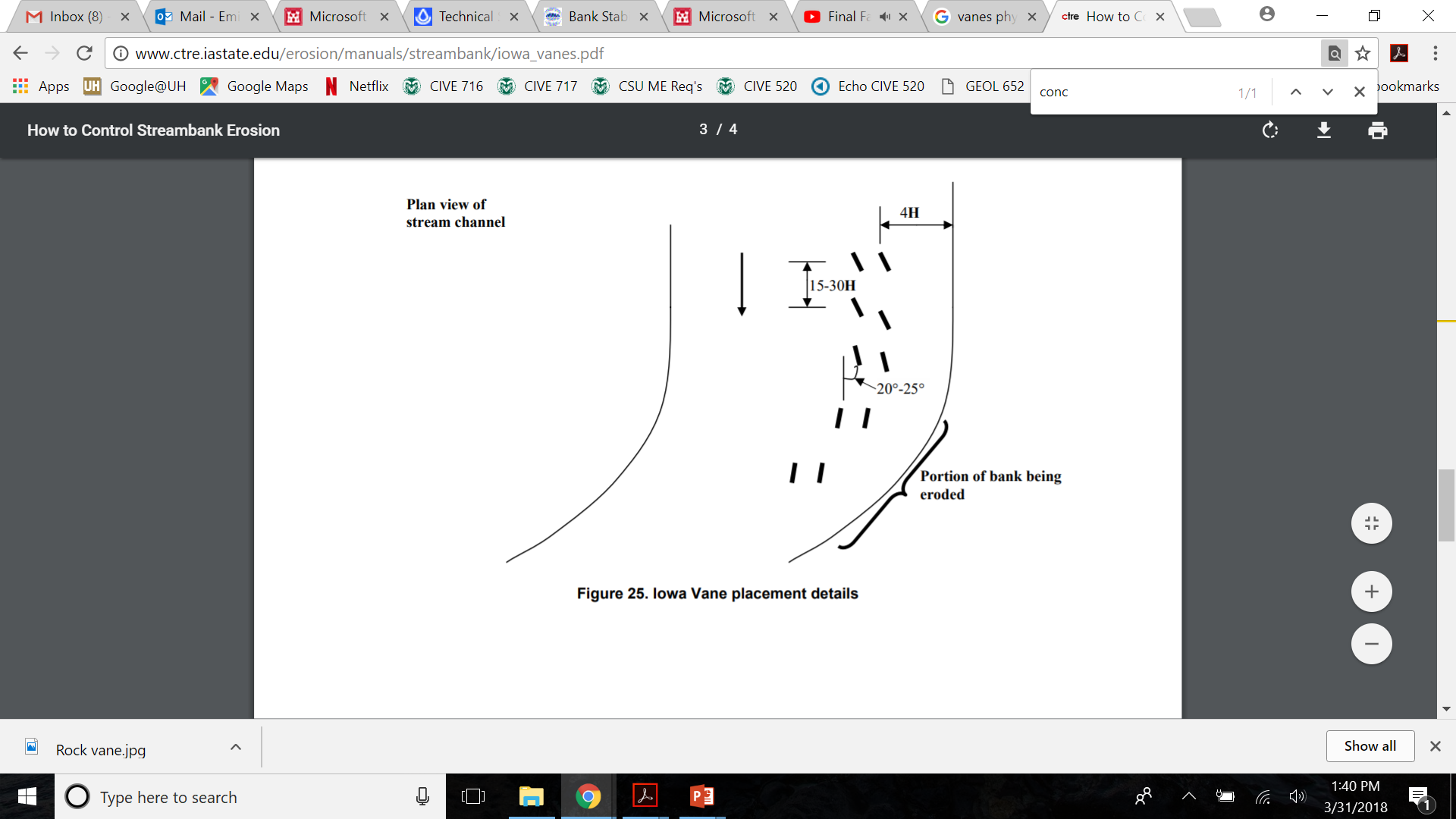 Plan view
Cross vane & Double Cross Vane
cRoss vanes and double cross vanes are used to offset adverse effects from straight weirs and check dams, which create backwater and flat slopes
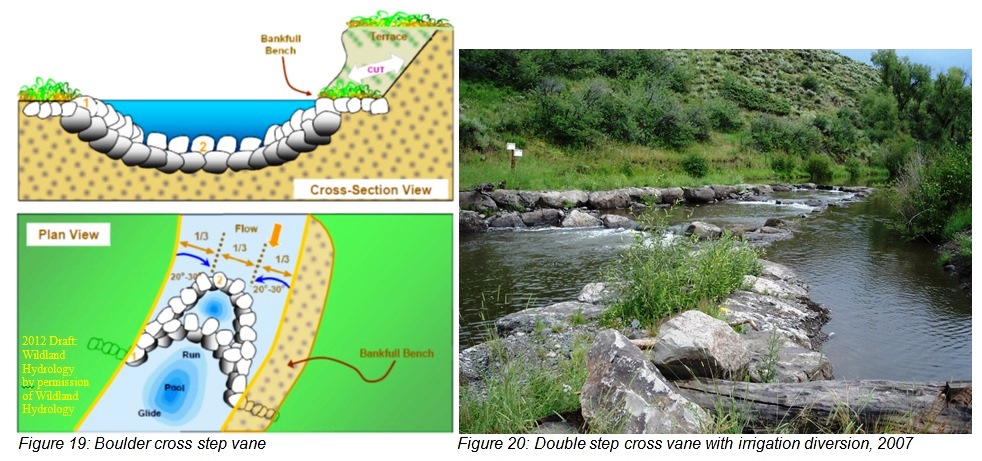 From USDA
J-hook Cross Vane
J-hooks are vanes with a downstream pointing “j” configuration
J-HOOK vanes REDIRECT FLOW VELOCITY DISTRIBUTION AND HIGH VELOCITY GRADIENT IN THE NEAR BANK REGION to dissipate energy and stabilize streambanks
The “j” configuration forms a scour hole for the fish habitat
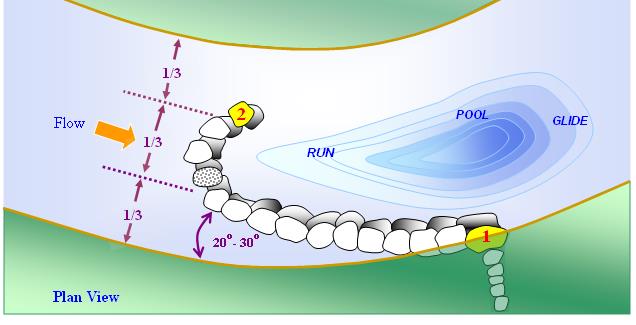 From USACE 2012
Vane Design
Two design procedures from U.S Bureau of Reclamation (2015)
Geometry based procedure
Bankline velocity reduction procedure
Vane Design
Geometry based procedure
Determine design flows and hydraulic conditions
Determine desired bank line and thalweg location
Determine vane length
Lw = Le/sinq where Lw = total vane length, Le = effective vane length, and Q = horizontal angle b/t bank and vane axis
Determine bank vane elevation
Determine positions throughout the bend
Calculate vane spacing
Vane Design
Geometry based procedure
Determine vane orientation angle
Determine vane crest slope
Determine vane key length
Determine riprap size
Determine vane top width
Estimate scour and launch riprap volume
Check constructability
Vane Design
Bankline velocity reduction procedure (Scurlock et al., 2012)
Determine bend hydraulics and design water surface
Determine bank vane elevation
Estimate vane length, angle, spacing and slope
Initial calculation of A* (cross sectional area of vane)
Initial and iterative calculation of velocity reduction
Determine vane positions throughout the bend
Vane Design
Bankline velocity reduction procedure
Determine final vane length, spacing, and depth to vane tip
Determine the final centerline and inside-of-bend velocity changes
Determine vane key length, riprap size, vane top width, scour, and launch riprap volume
Review constructability
Typical vane details
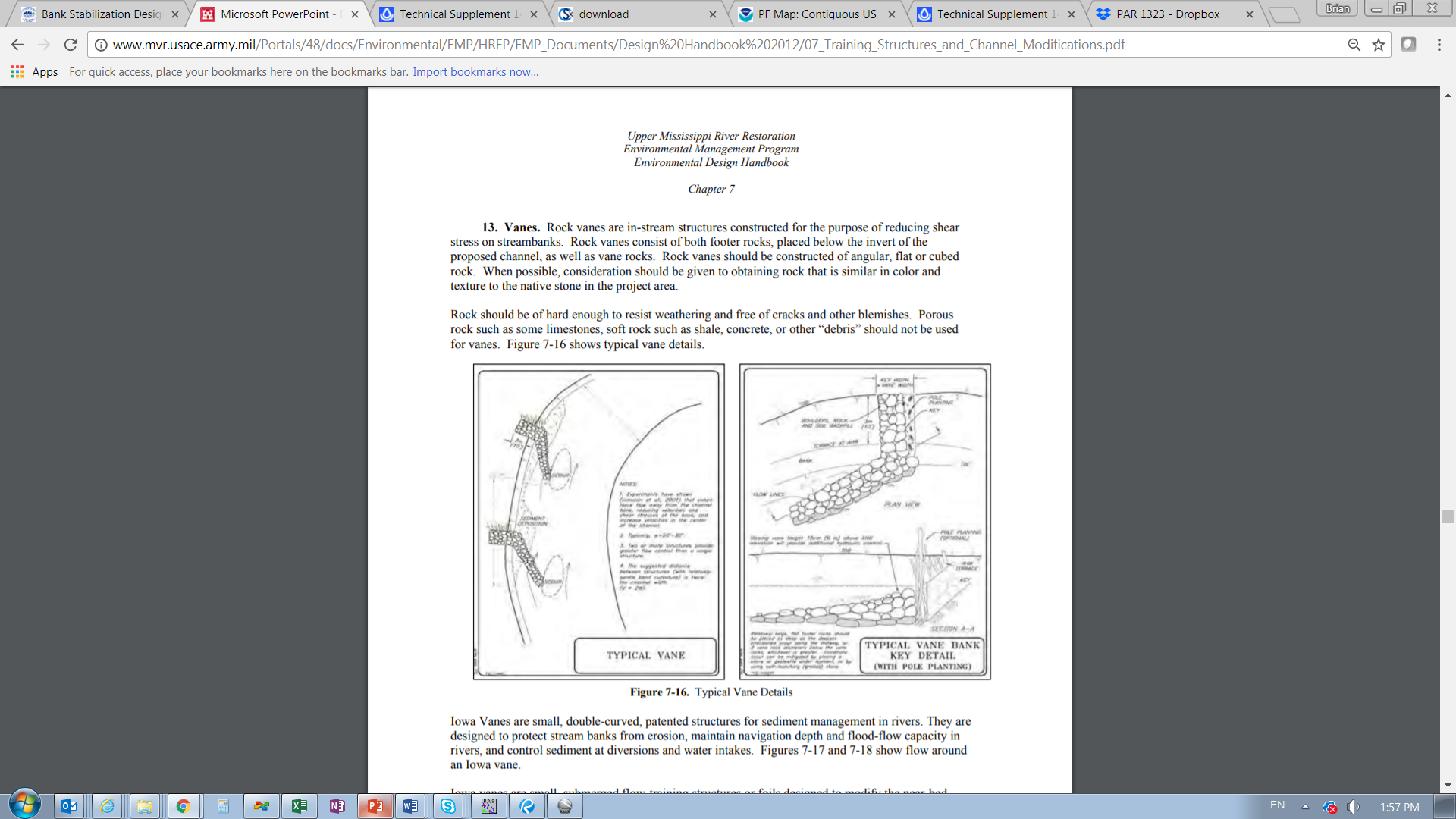 Typical vane Dimensions
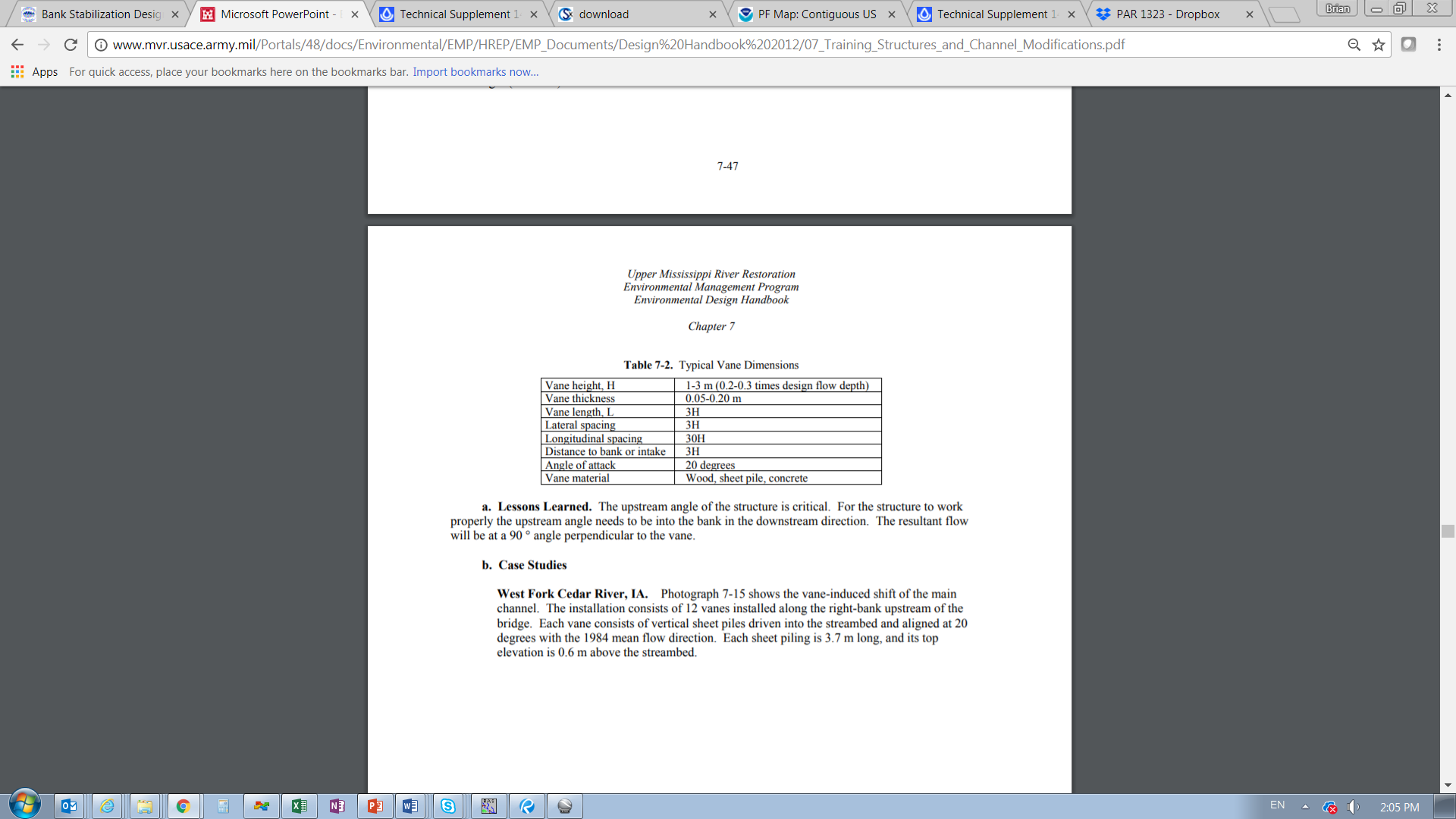 From USACE 2012
Risks and failures
Most comment vane failure
undermining due to scour 
flanking by the river (bank erosion around and behind the structure)
entrance angle changing due to upstream channel migration
larger flow entrance angle with concurrent increases in velocity and scour. 
Bank scalloping between vanes is common
takeaways
Vanes redirect flow by changing the rotational eddies
Design of vanes is typically based on bankfull depth
Key Design/construction elements
Length
Crest orientation angle
Crest elevation and slope
Channel Width
Channel centerline radius of curvature for the bend
Vanes are typically oriented upstream 20 to 30 degrees to the bank tangent
References
NRCS, 2007, “Flow Changing Techniques”, In: National Engineering Handbook Part 654J, August.
NRCS, 2007, “Bank stabilization Techniques”, In: National Engineering Handbook Part 654J, August.
Rosgen, Dave. 2001. The Cross-Vane, W-Weir and J-Hook Vane Structures…Their Description, Design and Application for Stream Stabilization and River Restoration. Updated from the Paper Published by ASCE Conference, Reno, NV, August, 2001. 
Scurlock, S.M., Thornton, C.I., Baird, D.C., and Abt, S.R., 2015. “Quantification of Transverse In-Stream Structure Hydraulics” Journal of Hydraulic Engineering, ASCE, 2015.141.
USACE, 2012, “RIVER TRAINING STRUCTURES AND SECONDARY CHANNEL MODIFICATIONS”, UPPER MISSISSIPPI RIVER RESTORATION ENVIRONMENTAL MANAGEMENT PROGRAM ENVIRONMENTAL DESIGN HANDBOOK, Chapter 7.  
USBR, 2015, “BANK STABILIZATION DESIGN GUIDELINES”, Report No. SRH-2015-25, June. 
Iowa department of natural resources, 2006, “Iowa vanes”, in: how to control streambank erosion.
“Habitat Restoration.” US Fish and Wildlife Service, Partners for Fish and Wildlife, 31 May 2016, www.fws.gov/northeast/njfieldoffice/landowners.html.
Natural Channel and Floodplain Restoration, Applied Fluvial Geomorphology. USDA, Sept. 2014, www.nrcs.usda.gov/wps/portal/nrcs/detail/nd/technical/engineering/?cid=stelprdb1247762.
Harman, Will, and Rachel Smith. “Using Root Wads and Rock Vanes for Streambank Stabilization.” NC State Extension, NC State Publications, 1 June 2000, content.ces.ncsu.edu/using-root-wads-and-rock-vanes-for-streambank-stabilization.